Graphing
Write this in your notes
Graphing Part 2
SWBAT use Google Sheets to create a graph with all of the key features
REVIEW
The Scientific Method
This unit will cover some basic skills you will need in chemistry this year
Measurement
Significant Digits
Units
Dimensional Analysis
Scientific Notation
Graphing
Part 2
Write this in your notes
Features of a Good Graph
Axis scales, labels and units
Title describing the graph
Points for all measured data
Best fit line (if possible)
With multiple data types, add a legend
Neat, easy-to-read format
Example of a Good Graph
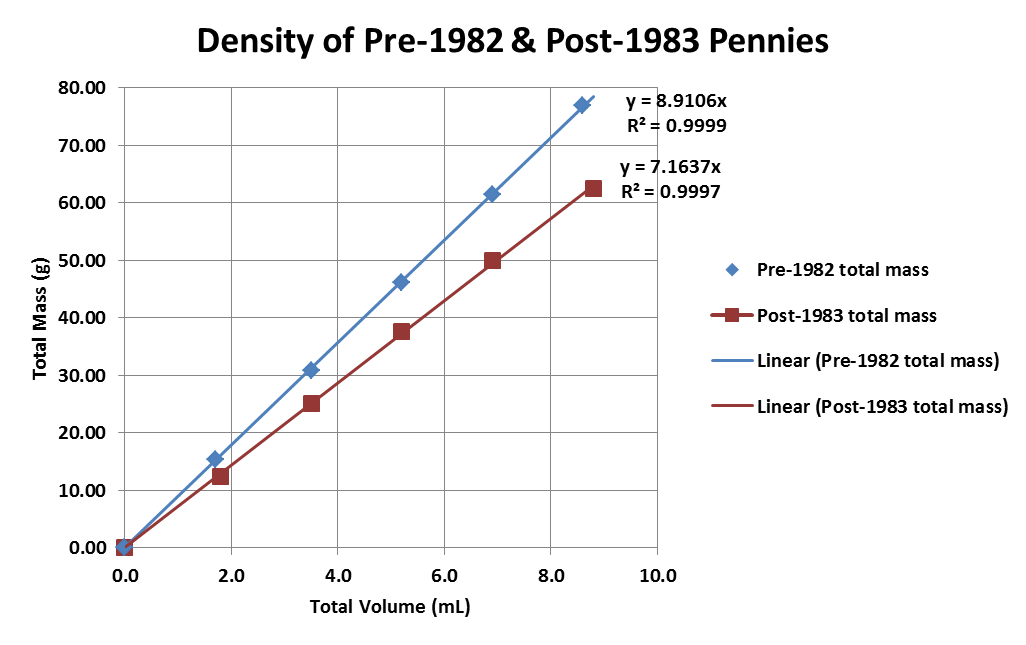 Axis scales, labels and units
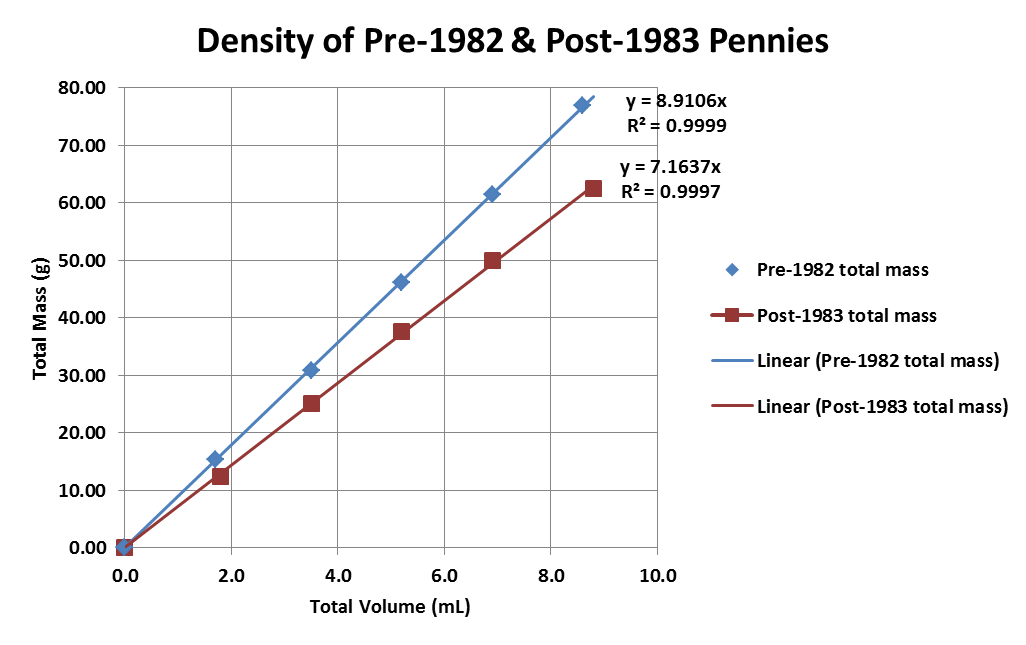 Axis scales, labels and units
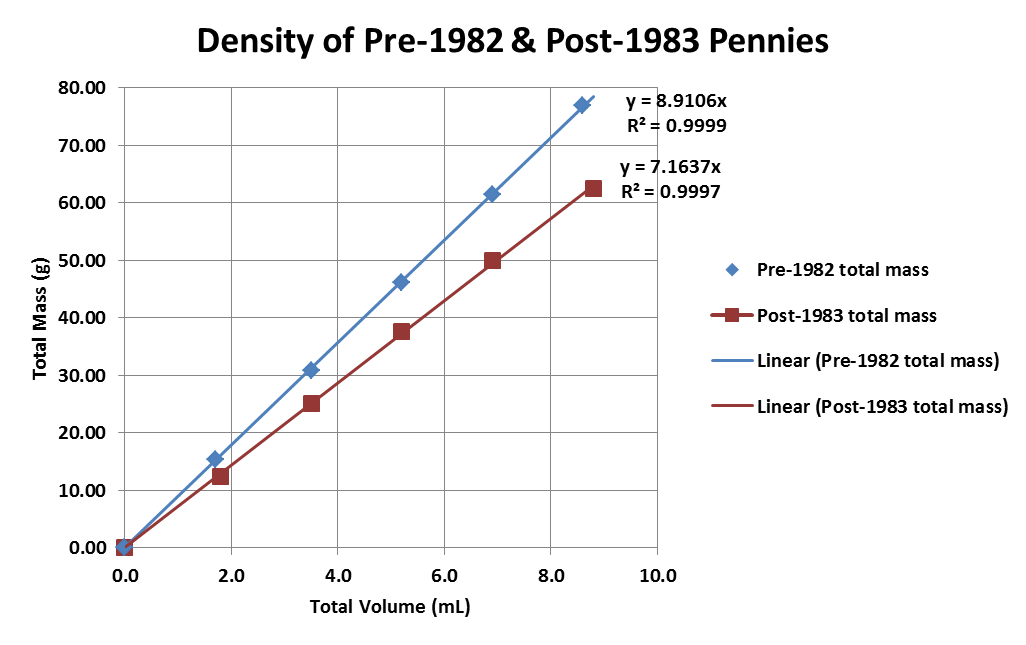 Axis scales, labels and units
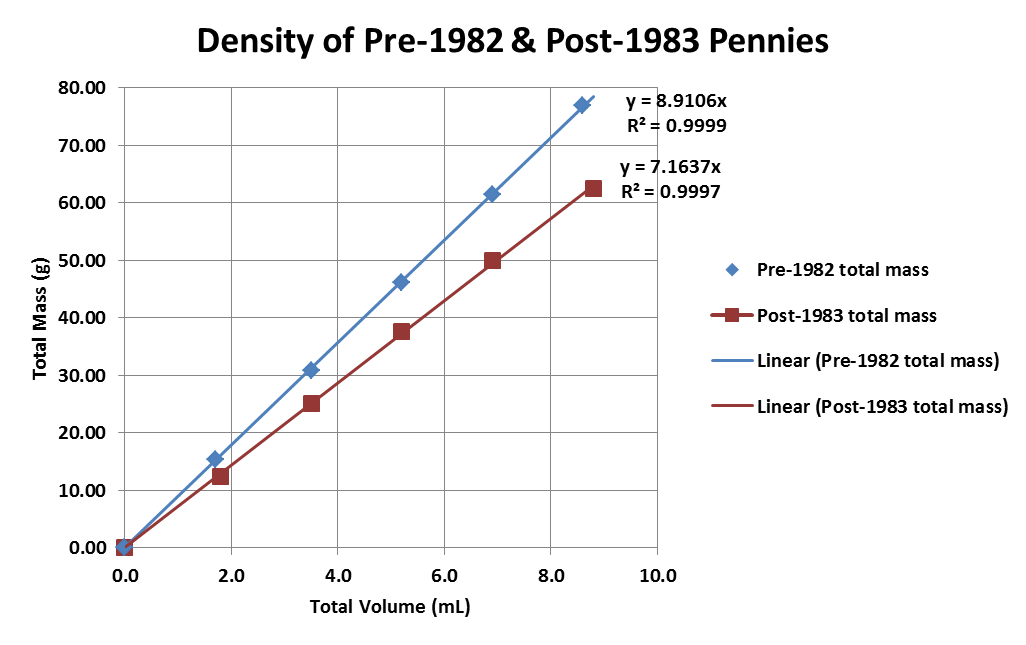 Title describing the graph
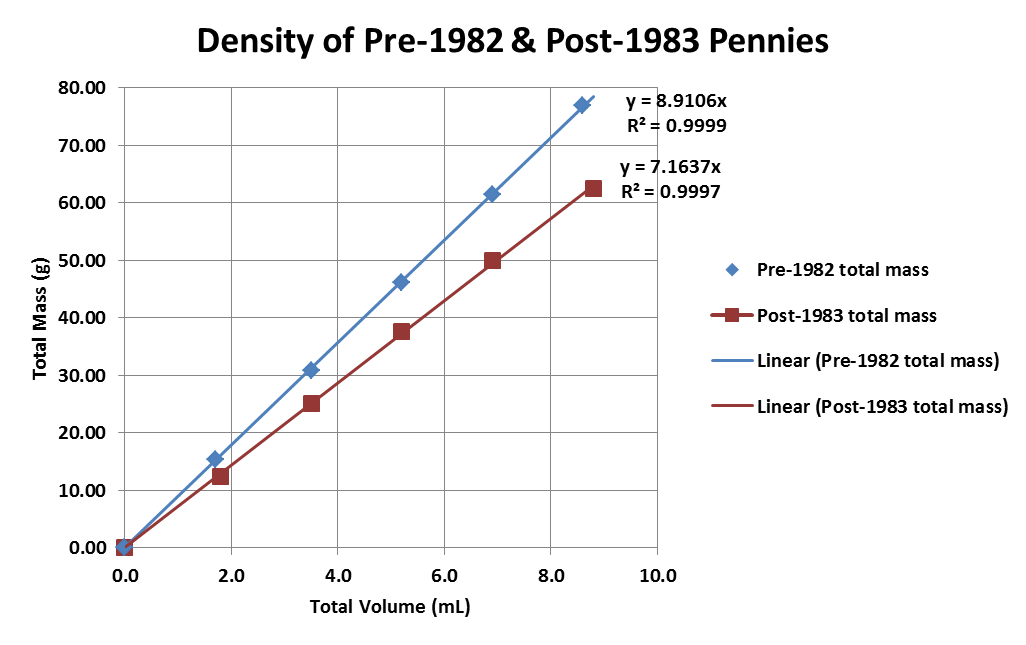 A Reliable Way to Write Titles
Write this in your notes
Increase in _________ results in
independent
variable
_________  _________ in _________
linear
or
non-linear
increase
or
decrease
dependent
variable
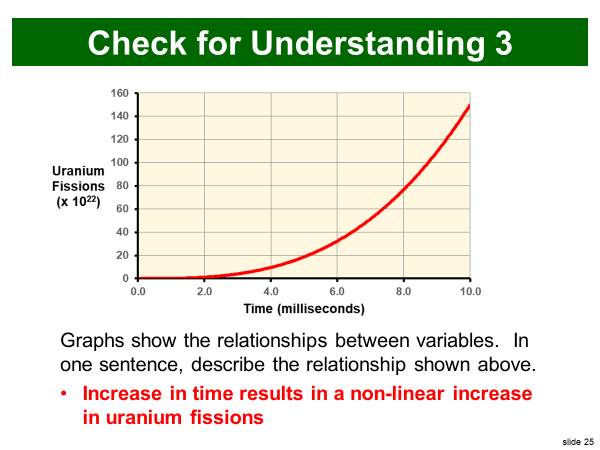 Increase in time results in 
	a non-linear increase 
	in uranium fissions
Points for all measured data
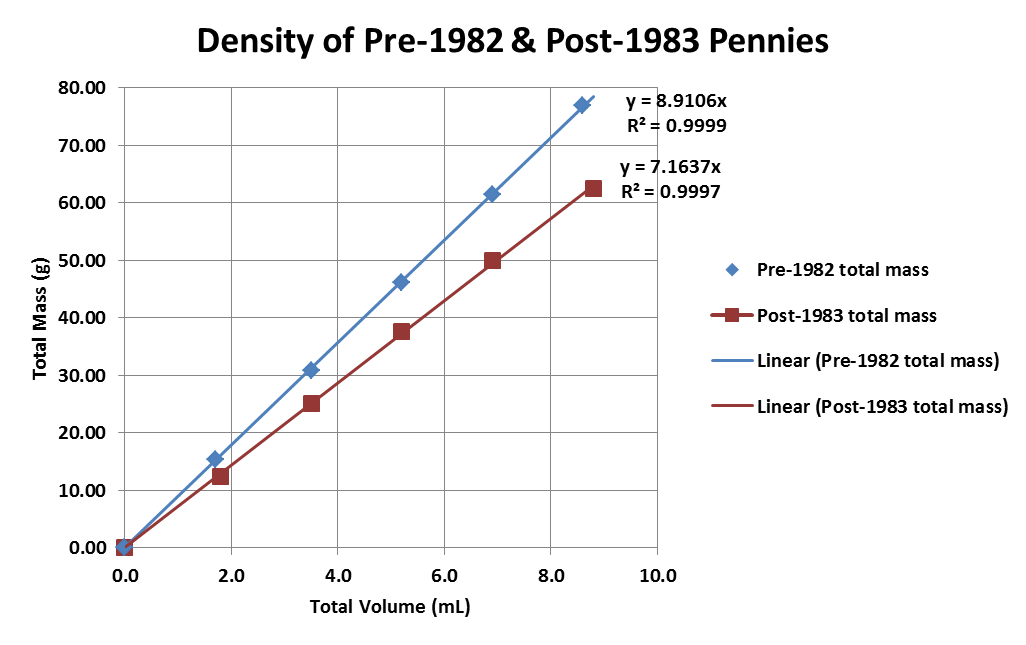 Best fit line (if possible)
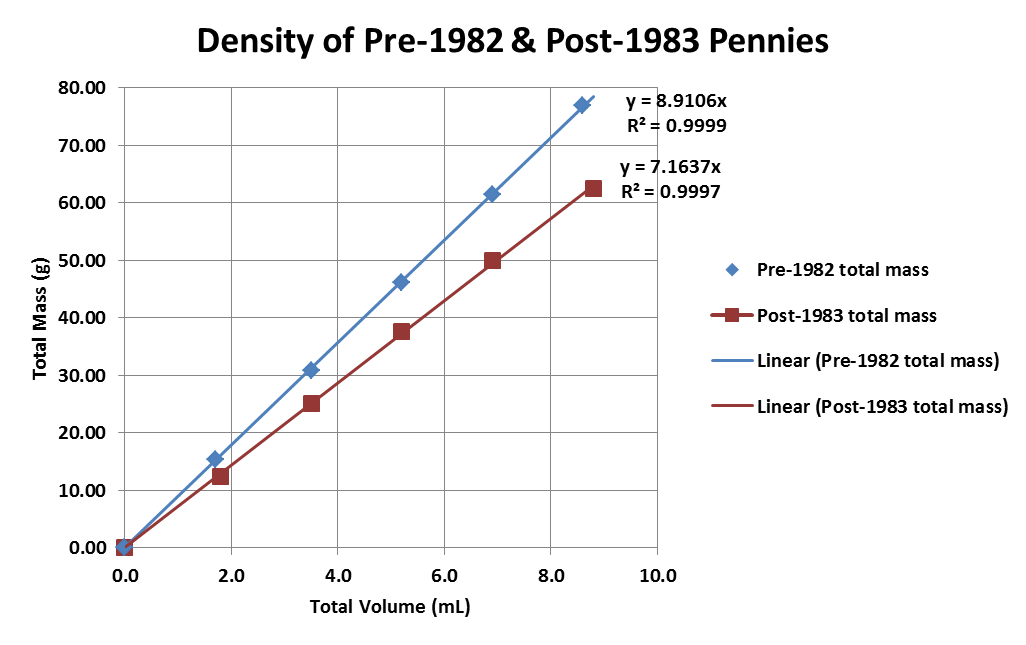 With multiple data types, add a legend
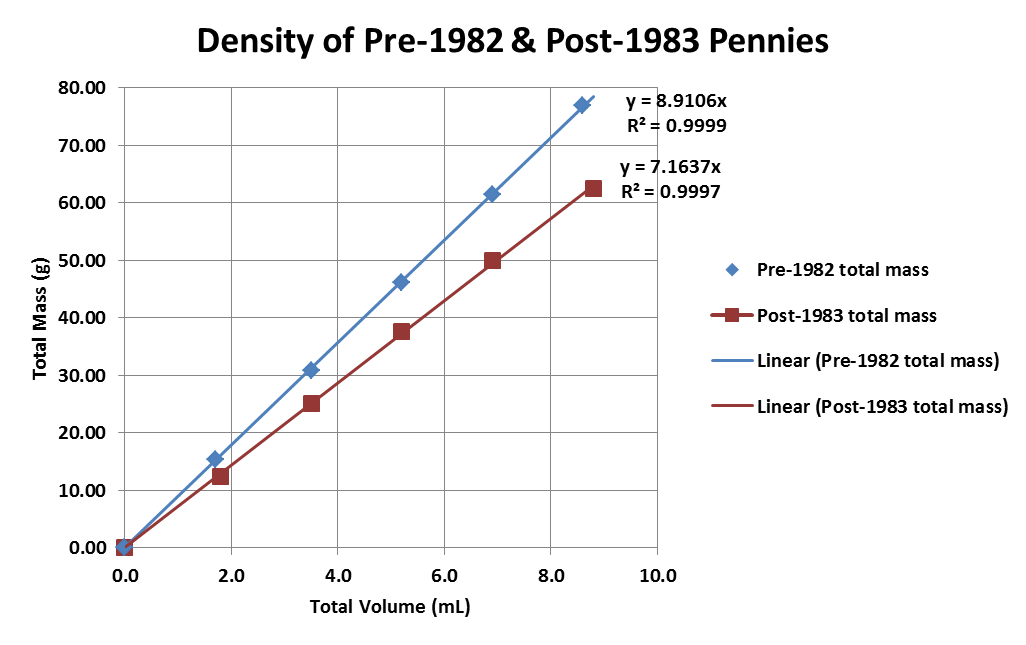 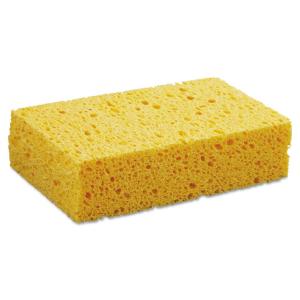 Neat, easy-to-read format
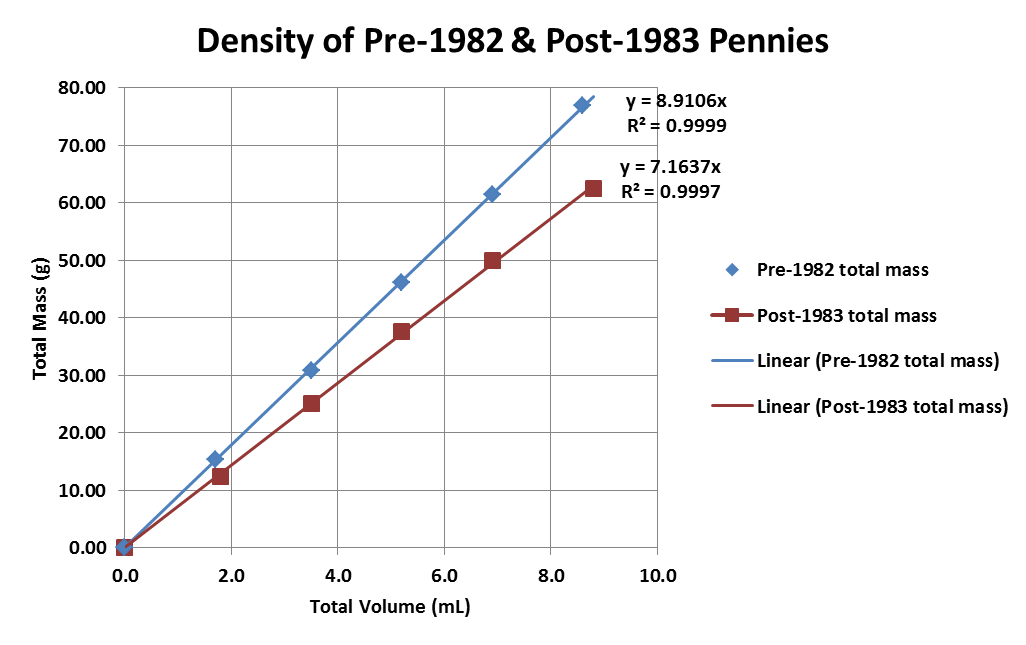 Features of a Good Graph
Axis scales, labels and units
Title describing the graph
Points for all measured data
Best fit line (if possible)
With multiple data types, add a legend
Neat, easy-to-read format
Be sure your graphs have all of these features!!!
0136 – Practice – Graphing Part 2